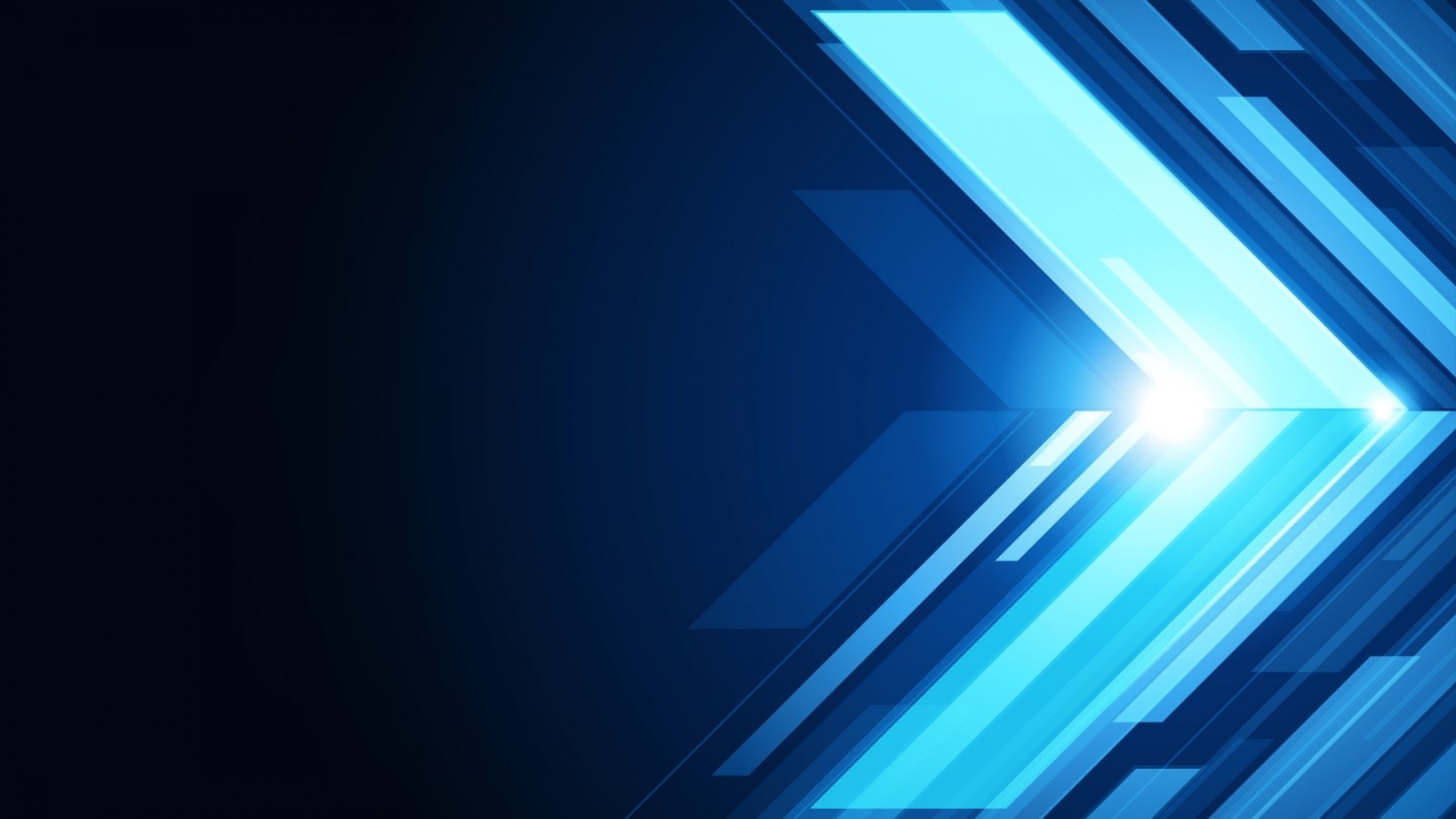 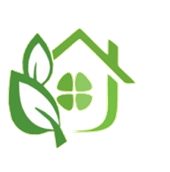 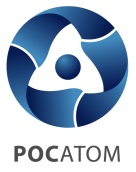 Муниципальное бюджетное дошкольное образовательное учреждение
«Детский сад комбинированного вида №28»
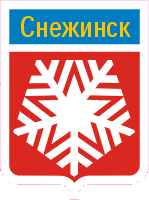 «Интеллектуально-спортивный  чемпионат для дошкольников ЗАТО»
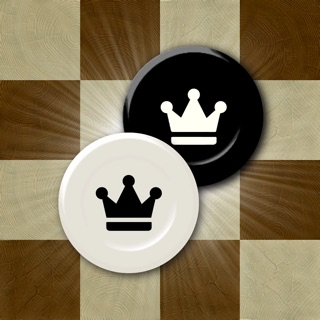 Шашки +
Челябинская область
город Снежинск
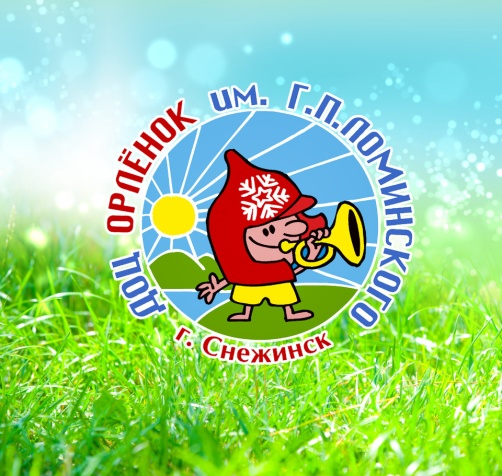 27-29 сентября 2019 года  МКУ «Управление образования администрации города Снежинска» и МБДОУ «Детский сад комбинированного вида №28» провели «Интеллектуально-спортивный чемпионат «Шашки +» для воспитанников дошкольных образовательных учреждений городов ЗАТО на территории муниципального автономного учреждения Снежинского городского округа "Детский оздоровительный центр "Орлёнок" имени Г. П. Ломинского".
https://vk.com/event186965037
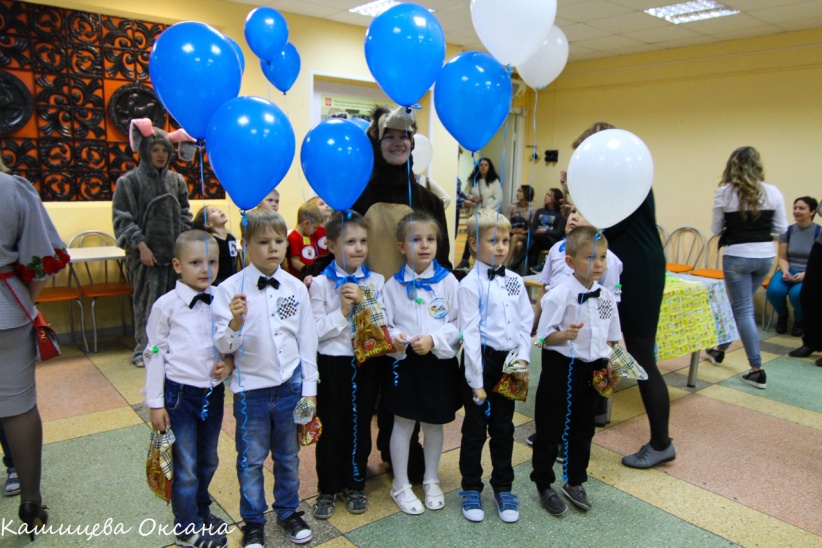 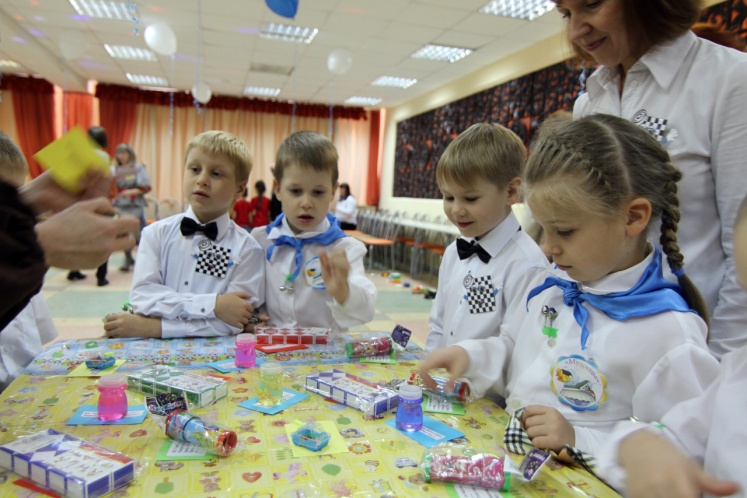 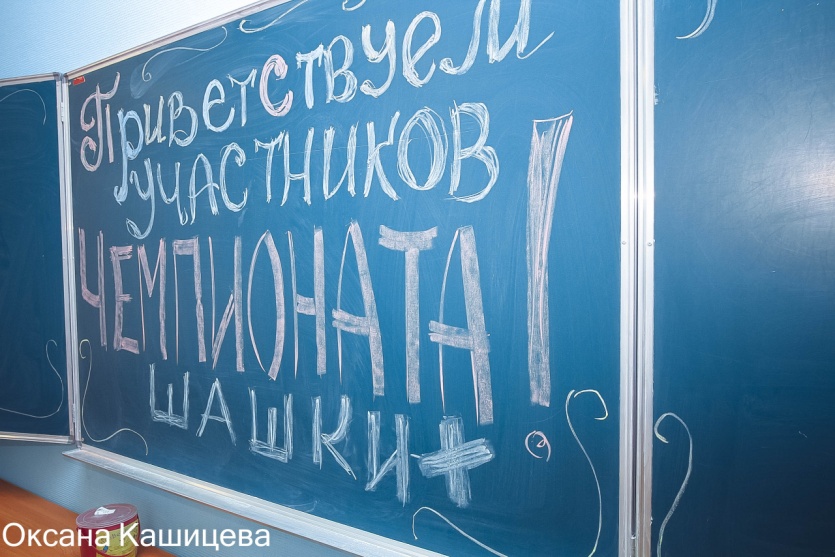 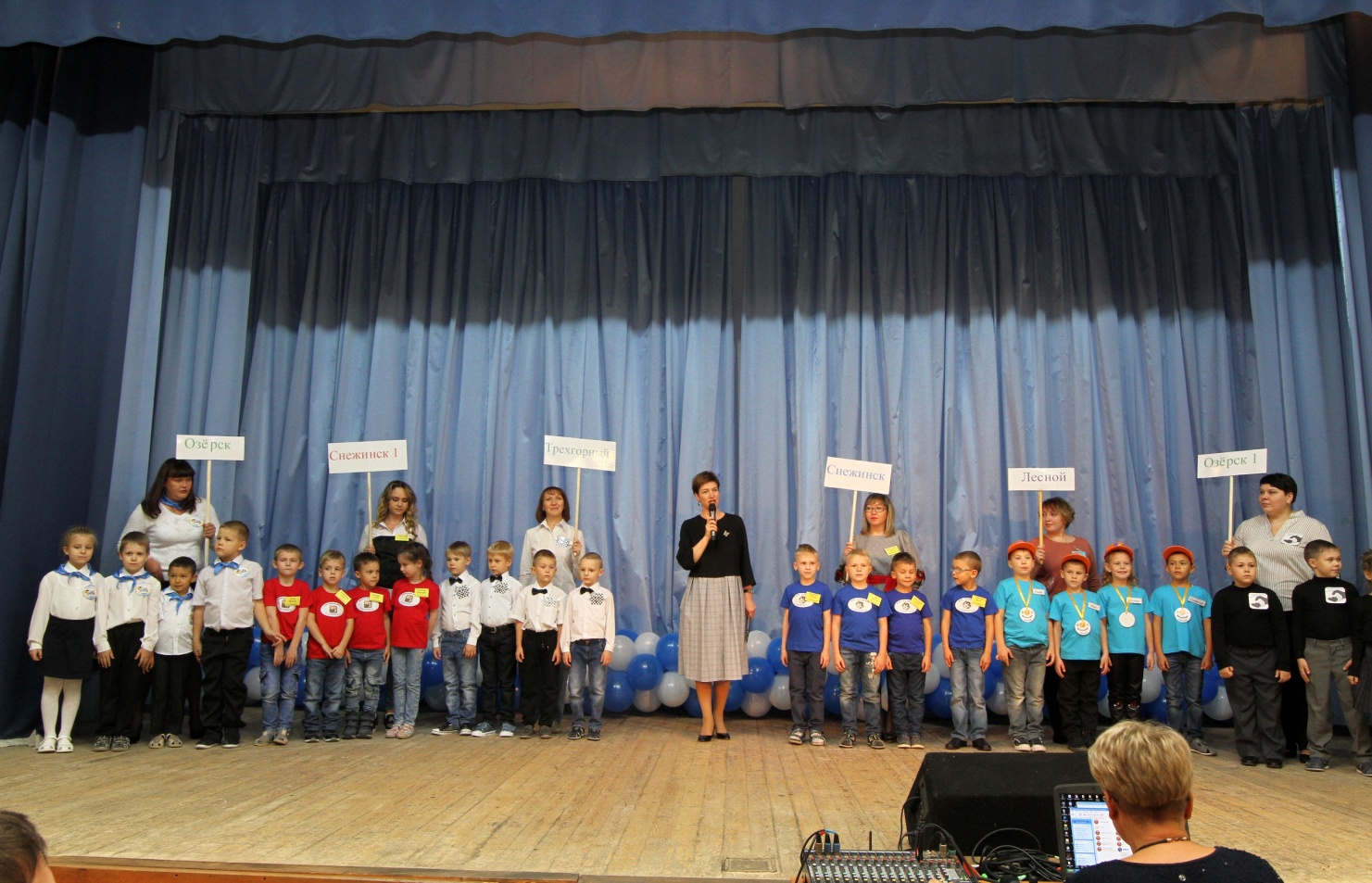 Цель мероприятия - развитие интеллектуального и креативного мышления дошкольников путем погружения в игру русские шашки через различные виды деятельности и организацию среды. 
Участниками чемпионата стали дошкольники, победившие в муниципальном этапе: г. Снежинск (ДОУ  № 31,25,12,21,15,13,7) и городах  уральского региона г.  Лесной (детский сад №9), г. Озёрск  (ДОУ №10, 58, 51, 27) , г. Трёхгорный (детский сад №4).

Основная идея «Интеллектуально - спортивного чемпионата «Шашки +»  заключалась в практической реализации деятельностного подхода в образовании детей дошкольного возраста, создании условий для достижения командных результатов, самостоятельного решения проблем и креативного воплощения идей в рамках единого образовательного пространства.
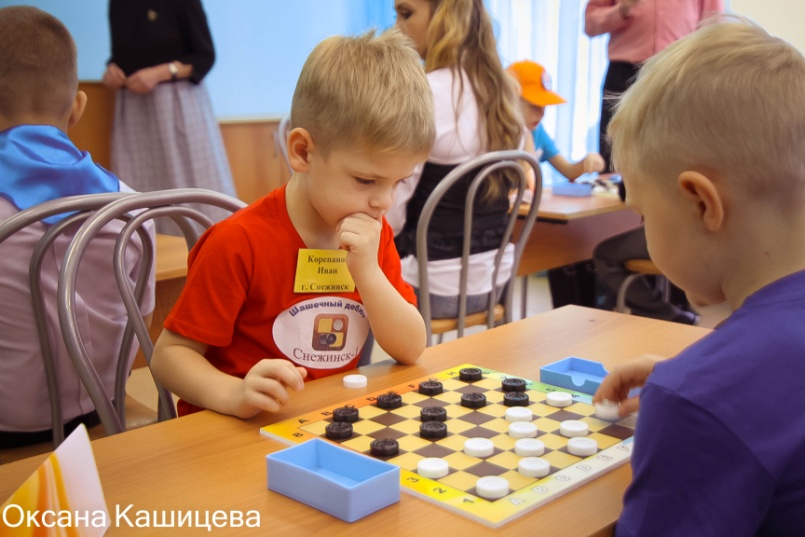 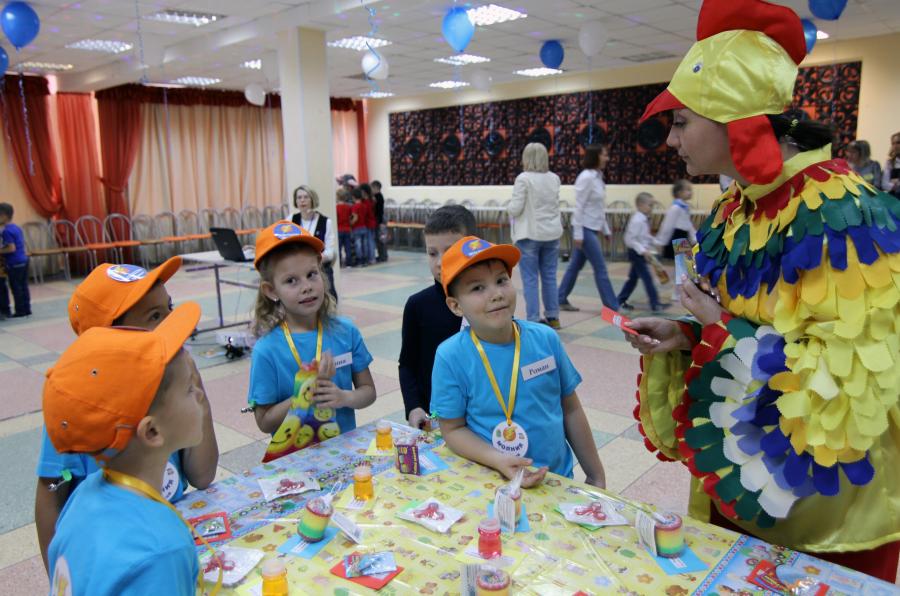 Чемпионат проводился в течение трех дней. 27 сентября состоялась торжественная церемония открытия «Интеллектуально-спортивного чемпионата "Шашки +" для воспитанников дошкольных образовательных учреждений городов ЗАТО». 
           Поприветствовать участников чемпионата  пришла  Шашечная королева. Звон колокольчиков возвестил о начале праздника.  Неожиданным появлением героев шашечной страны, открылось интерактивное мероприятия для детей «Ярмарка знаний». Товары ребятам предстояло купить не за деньги, а за знания и смекалку. Мешочки всех детей были наполнены  сувенирами и игрушками.
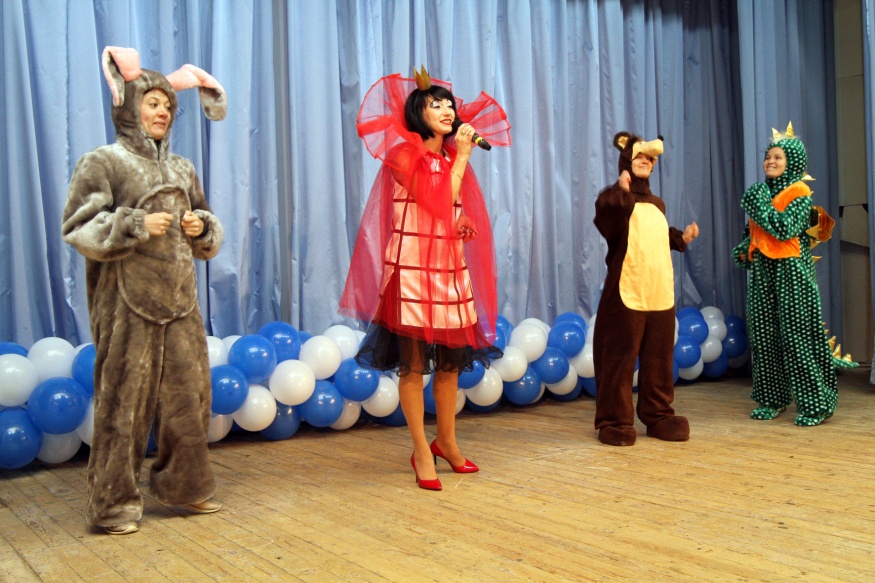 Первый день
Девиз: «Здравствуйте, друзья, рады видеть вас…»
11.00 - 13.00 - Приезд делегаций и гостей мероприятия. Расселение по корпусам. 
13.00 - 13.30  - Обед.
13.30 - 16.00 - Свободное время. 
16.30 – 17.00 - Полдник. Работа интерактивных площадок. 
17.00 - Торжественная церемония открытия интеллектуально-спортивного чемпионата  "Шашки +" для воспитанников дошкольных образовательных учреждений городов ЗАТО (парад участников, представление команд). Посвящение в шашисты.
17.30 - Интерактивное мероприятие для детей «Ярмарка знаний».
19.00- 19.30 - Ужин.
20.00 - Организационное собрание руководителей делегаций. Свободное время. Мастер-классы.
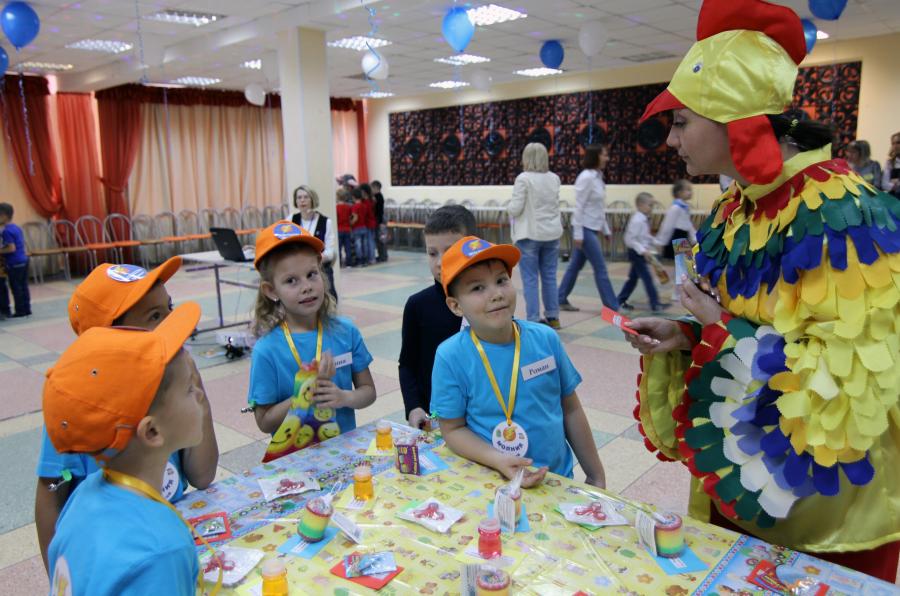 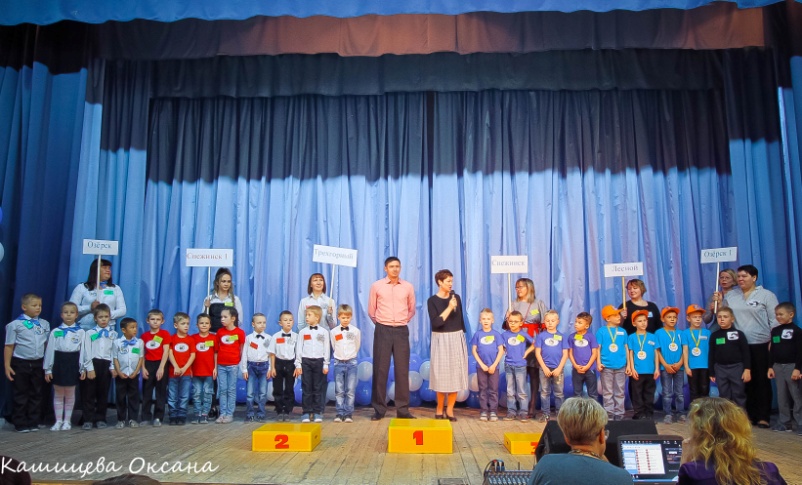 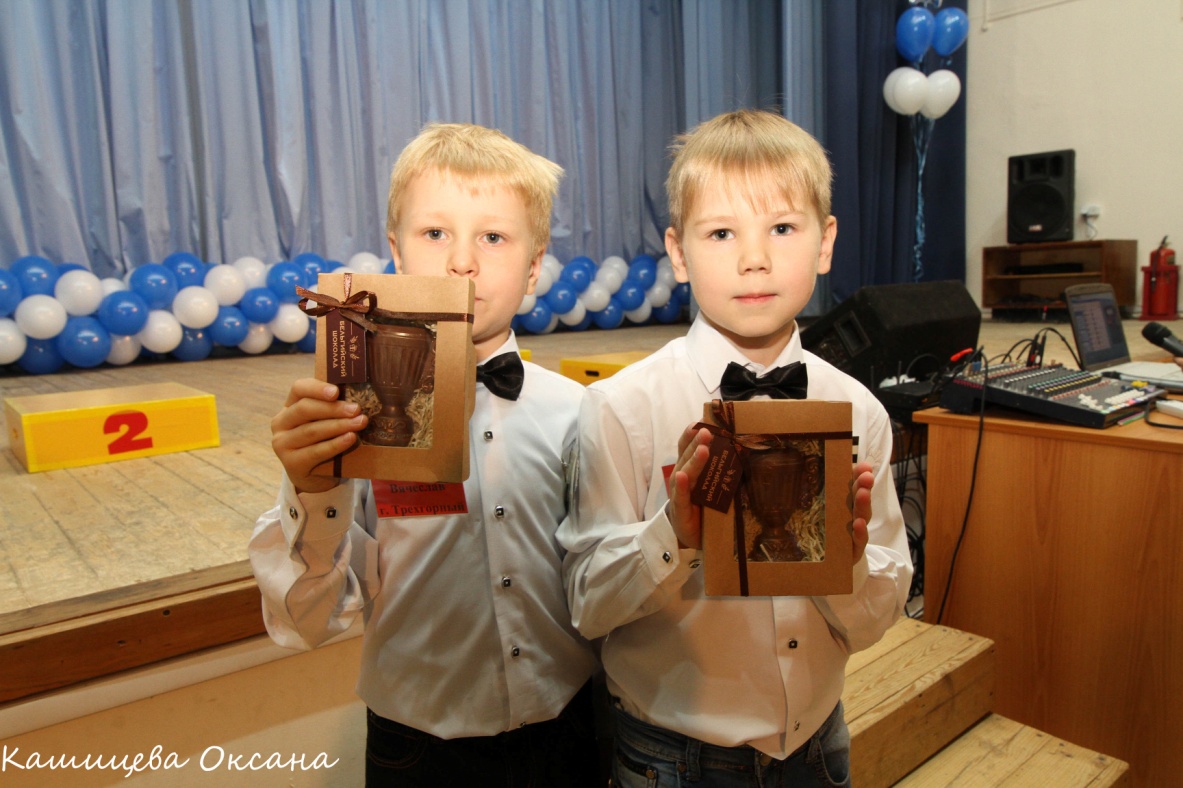 28 сентября началось с утренней гимнастики «Давно мы не брали в руки шашки». Дошкольники, взбодрившиеся и уверенные в своих силах, отправились на шашечный турнир. Председатель судейской комиссии Рыжкин Олег Викторович  напомнил участникам основные правила игры в русские шашки, рассказал про «швейцарскую систему» проведения  туров, по которой каждый участник играет все туры, не выбывая из общей игры. 
В шашечном турнире в соответствии с итоговым протоколом чемпионата, сильнейшими игроками стали: 
1 место – Палажникова Олеся (ДОУ №58 г. Озёрск), 
2 место – Биков Марат (ДОУ №10 г. Озёрск) 
3 место – Чернов Артём (ДОУ №51 г. Озёрск)
В командном зачете места распределились следующим образом:
1 место – команда г. Озёрск, 
2 место – команда  г. Озёрск -1 
3 место – команда г. Снежинск -1
Все участники турнира получили благодарности и шоколадные кубки, а победителям вручили медали и грамоты.
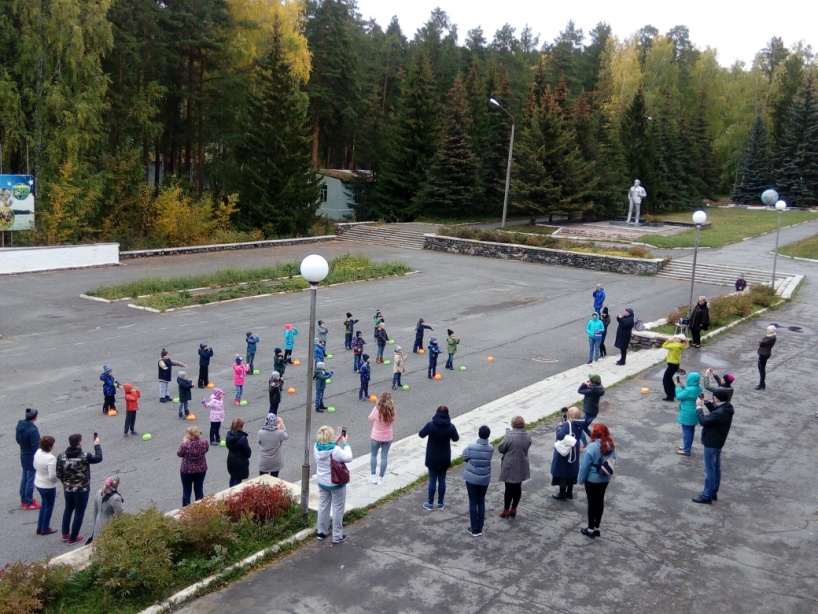 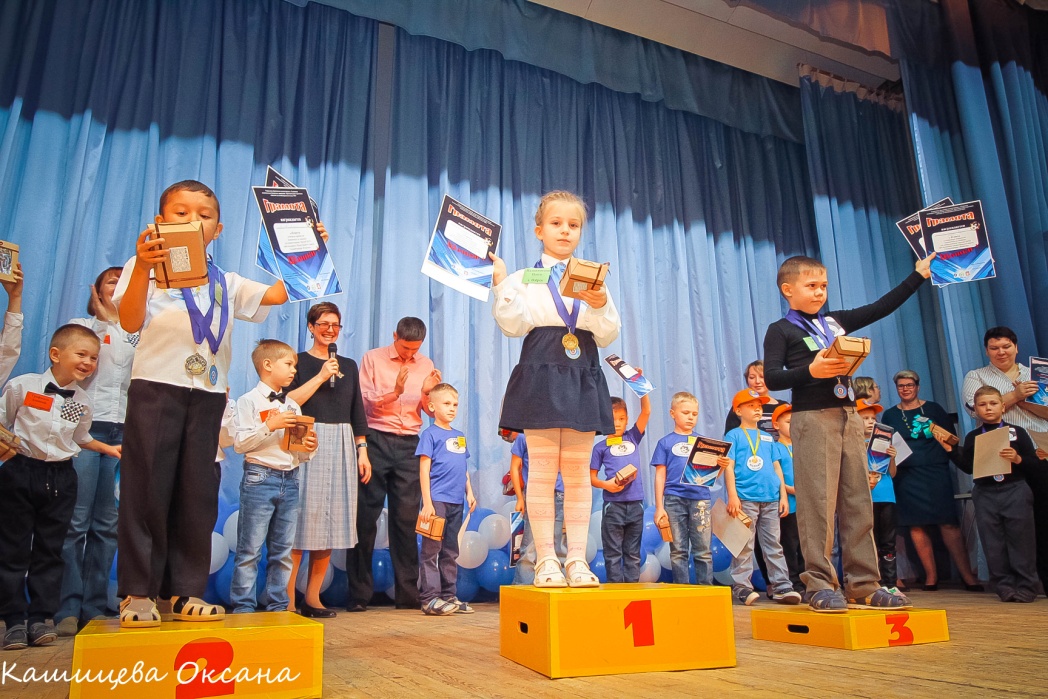 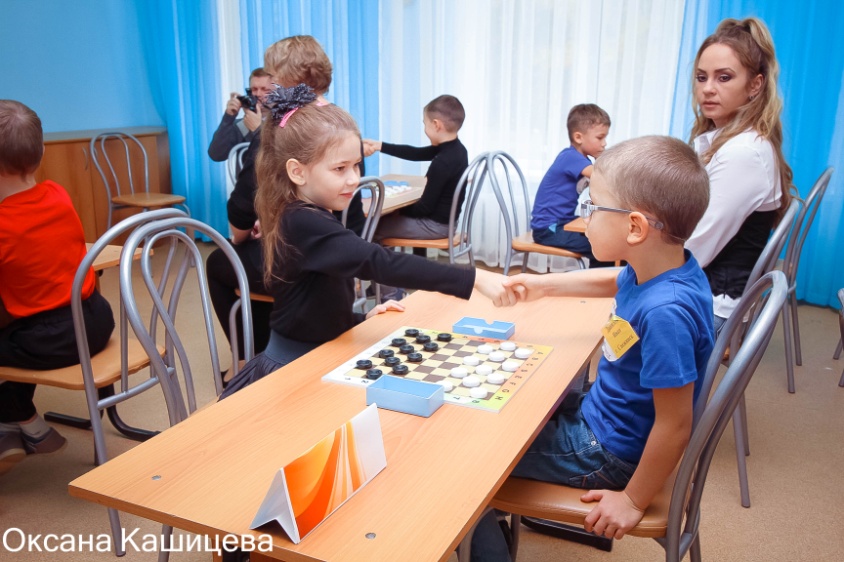 Во второй половине этого же дня состоялся образовательный геокешинг для детей и родителей «В поисках шашечной дамки». Командам предстояло отыскать тайники с креативными заданиями и осколками шашек, которые раскидала по территории сказочной страны Баба Яга. Только сплотившись всей командой, ребятам удалось открыть волшебный сундук и найти заветную дверь, за которой томилась Шашечная королева. 
        День  закончился душевными песнями под гитару  у костра.
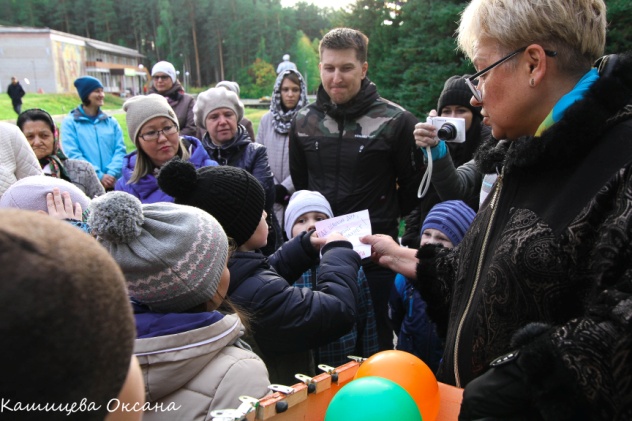 Второй день 
Девиз дня: «Сегодня мы вместе, И день такой чудесный!»
 8.20 – 8.30 - Утренняя гимнастика  «Давно мы не брали в руки шашки».
9.00- 9.30 - Завтрак.
10.00 – 12.00 – Шашечный турнир (в перерывах между подсчетом очков проводится игровая программа для всех участников – настольные и подвижные игры).
13.00 - Обед.
13.30-16.00 - Свободное время. 
16.30 – 17.00 - Полдник. Работа интерактивных площадок. 
17.00 - Образовательный геокешинг для детей и родителей «В поисках шашечной дамки».
19.00- 19.30 - Ужин.
20.00 - Песни у костра.
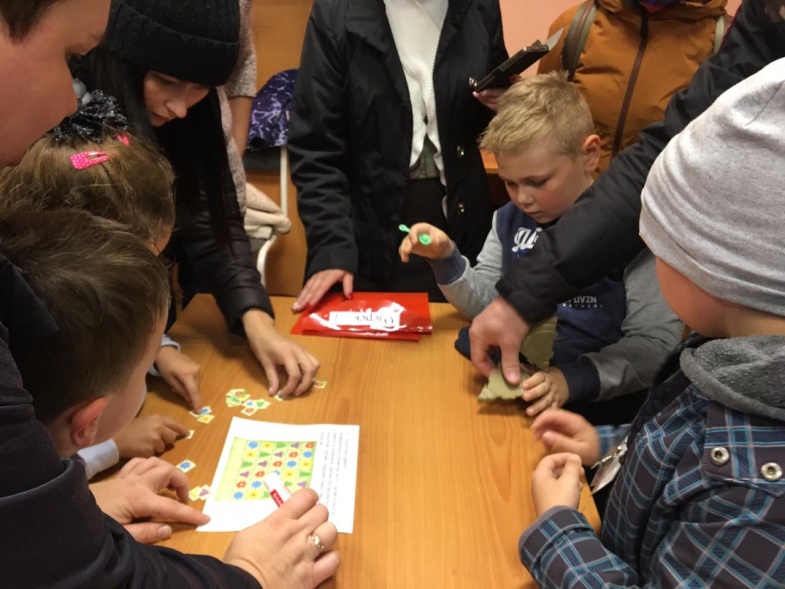 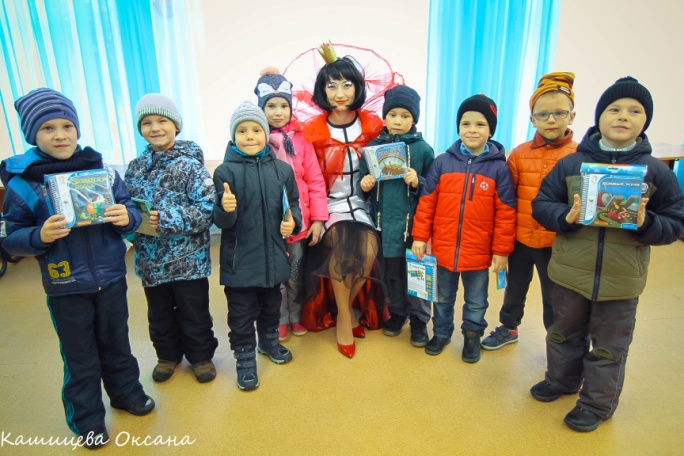 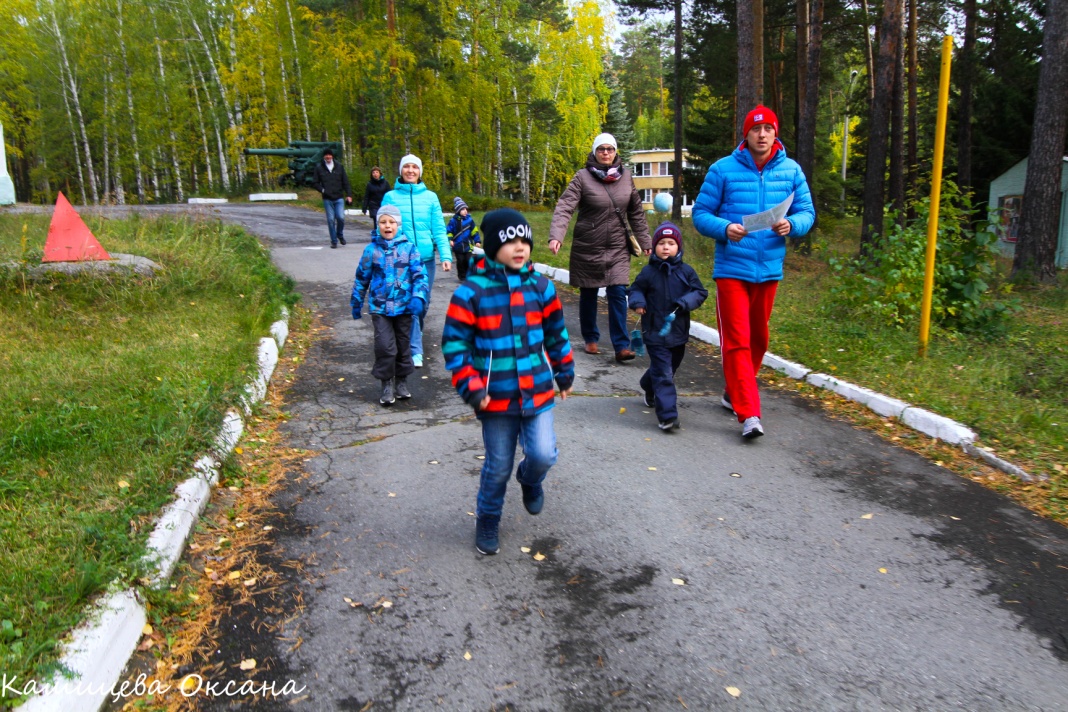 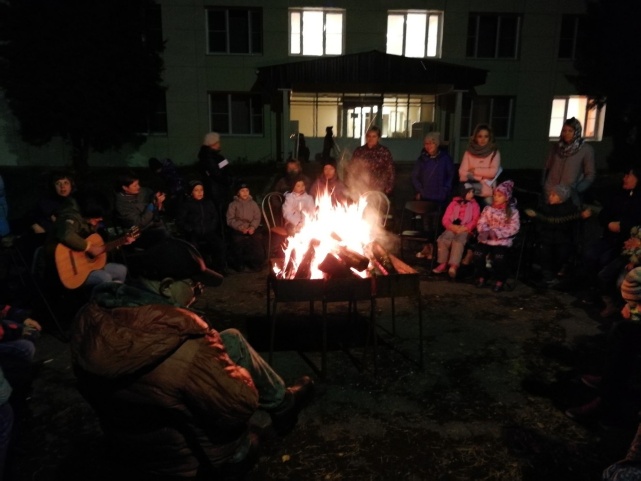 29 сентября состоялась торжественная церемония закрытия «Интеллектуально-спортивного чемпионата "Шашки +" для воспитанников дошкольных образовательных учреждений городов ЗАТО». 
  Начальник Управления образования г. Снежинска Александрова Марина Вячеславовна поблагодарила организаторов чемпионата, участников, гостей и коллектив МАУ ДОЦ «Орлёнок» имени Г.П. Ломинского. Все участники чемпионата были отмечены ценными подарками, кубками и благодарственными письмами.
Третий день 
Девиз: «Дружба верная — она, как клад. Я нашёл сокровище и очень рад»
8.20 – 8.30 - Утренняя гимнастика  «Возьмёмся за руки, друзья».
9.00- 9.30 - Завтрак.
10.00 – 11.00 – Закрытие Чемпионата: награждение (флэшмоб «Мы дети солнца»).
11.00 - Отъезд делегаций.
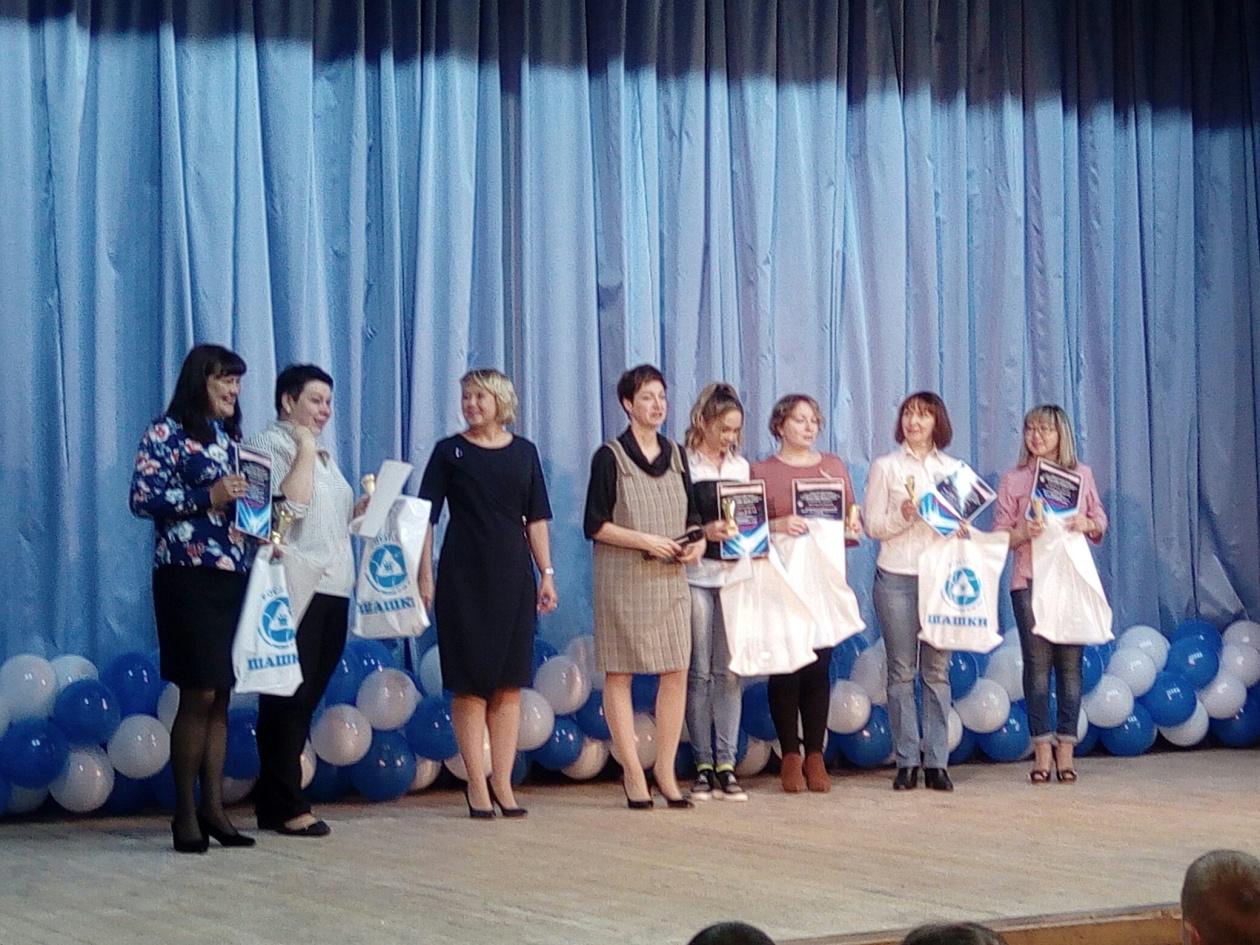 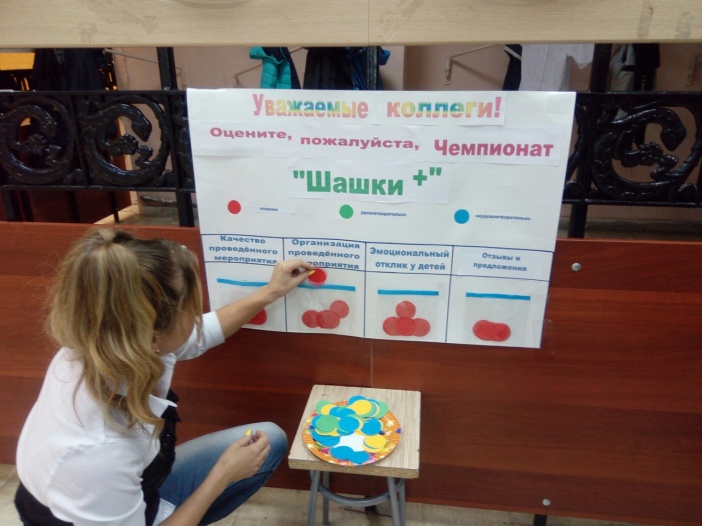 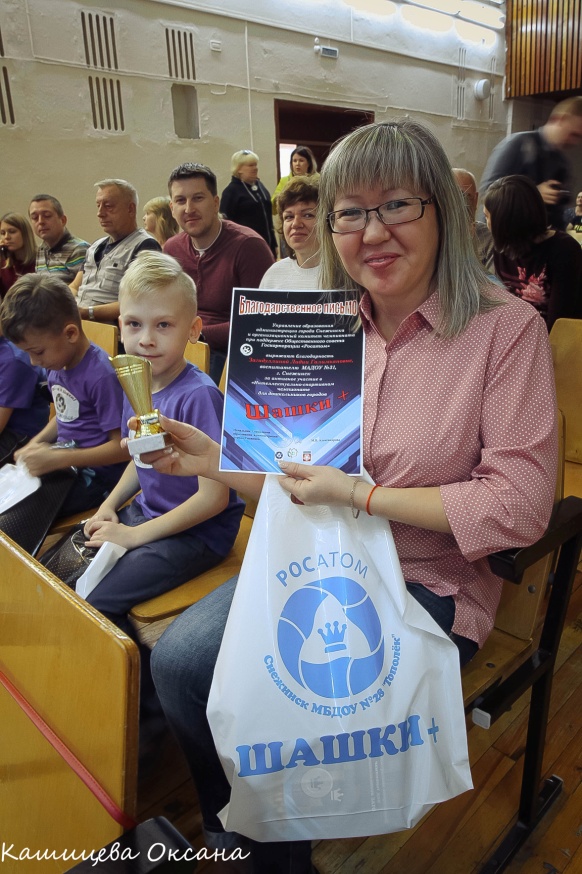 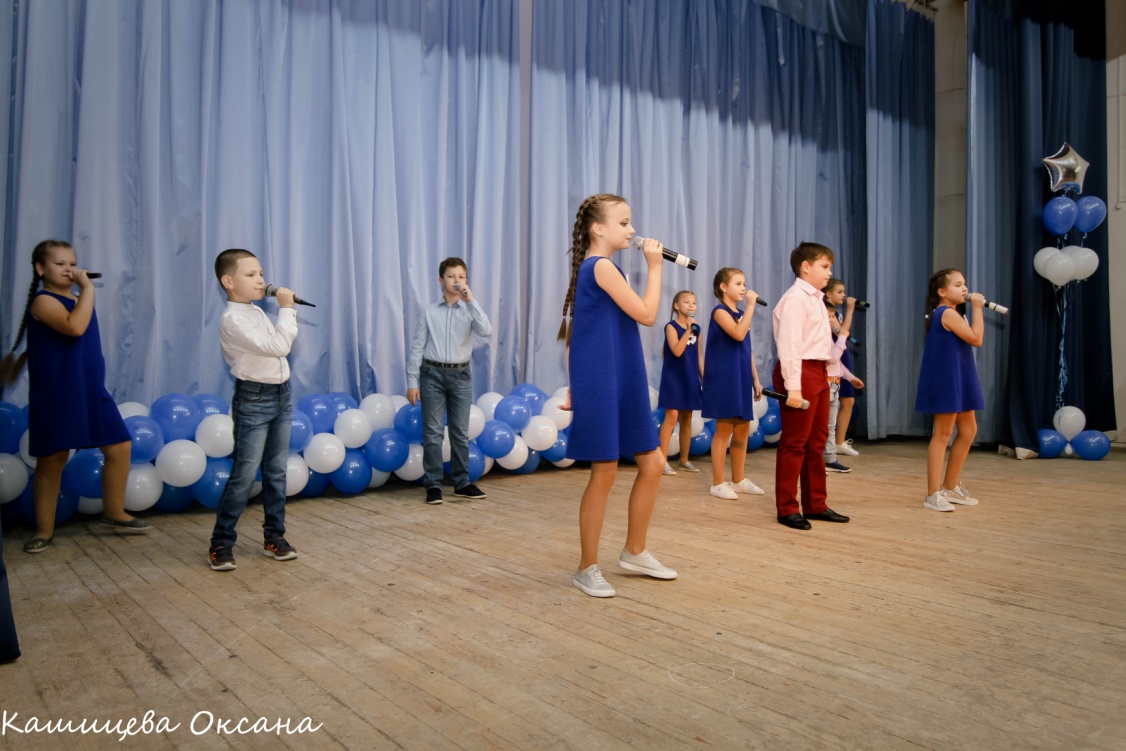 Достигнутые результаты
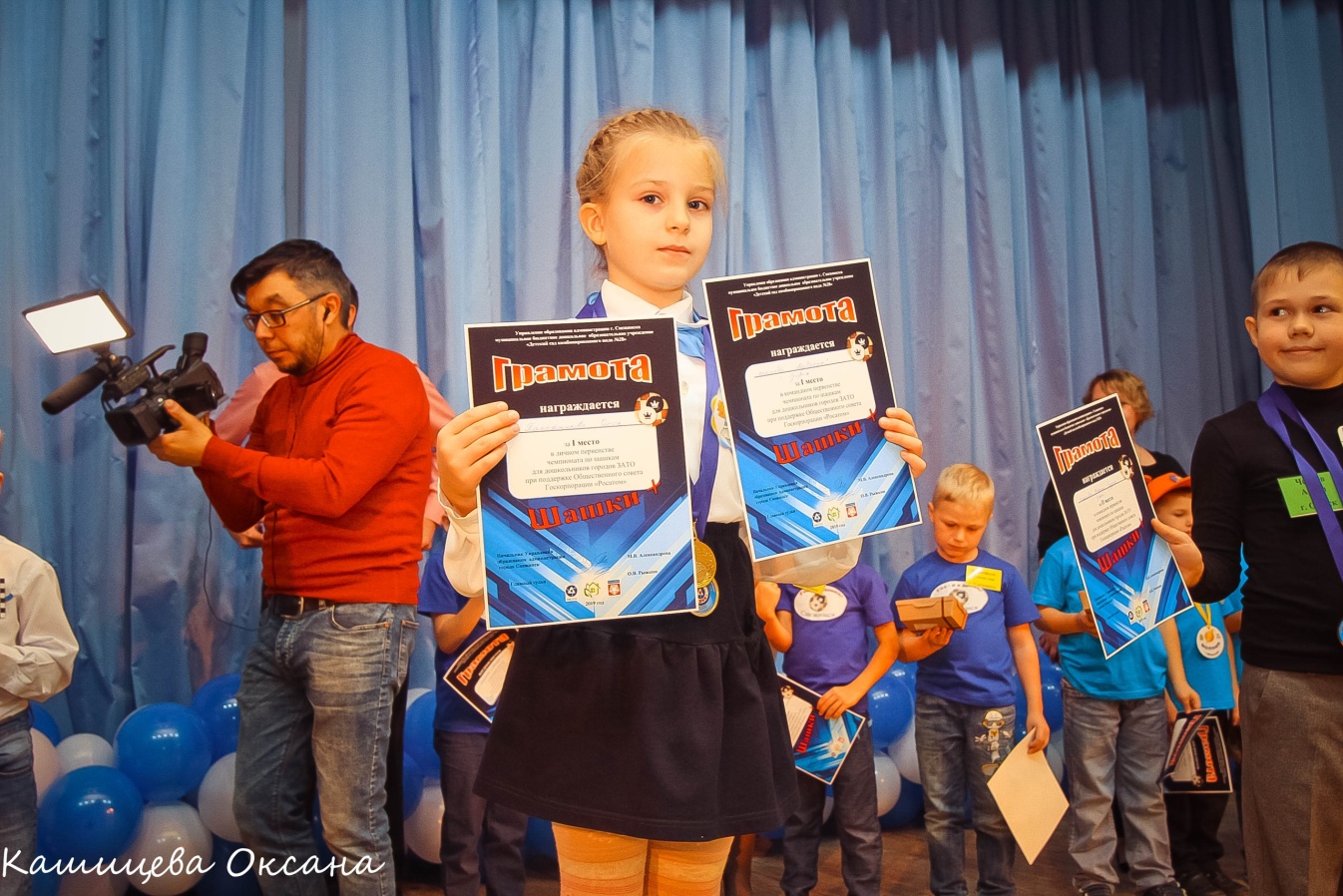 Увеличилось количество участников практики за счет сотрудничества с другими городами ЗАТО – 2400 участников.
Популяризация игры в русские шашки.
Общественное признание . В 2019 году  МБДОУ №28 стал ПОБЕДИТЕЛЕМ 2 ЭТАПА открытого конкурса среди некоммерческих организаций по реализации социально значимых проектов  Общественного совета Госкорпорации «Росатом» с инновационным образовательным проектом «Интеллектуально-спортивный чемпионат «Шашки +» для воспитанников дошкольных образовательных учреждений.
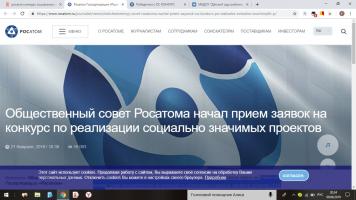 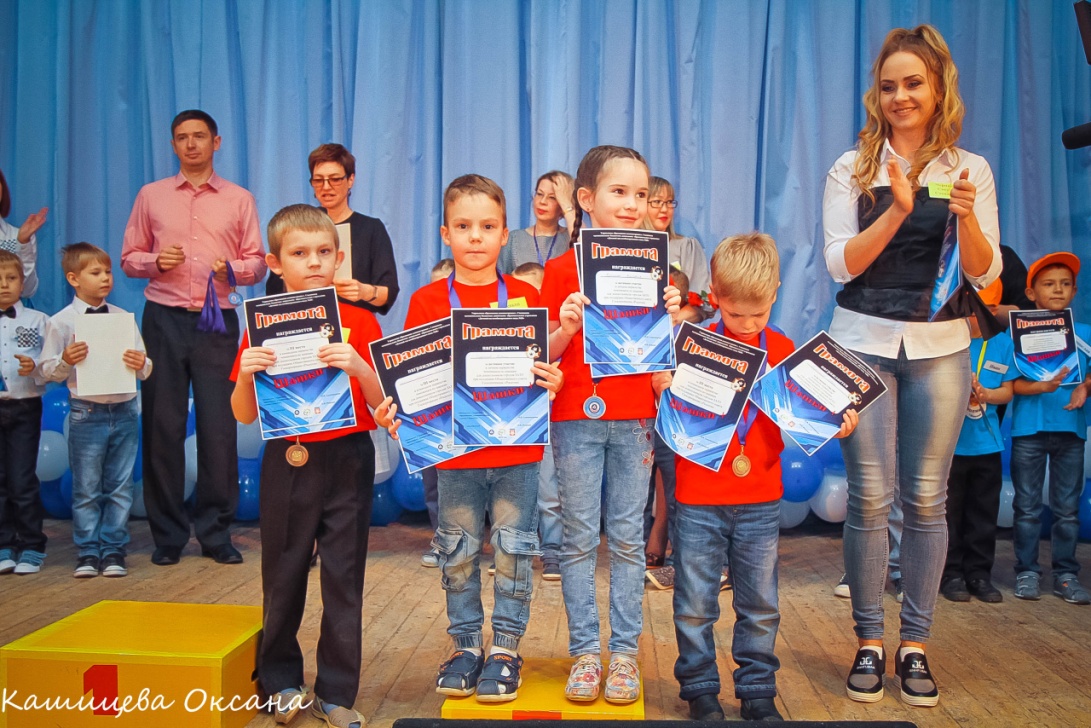 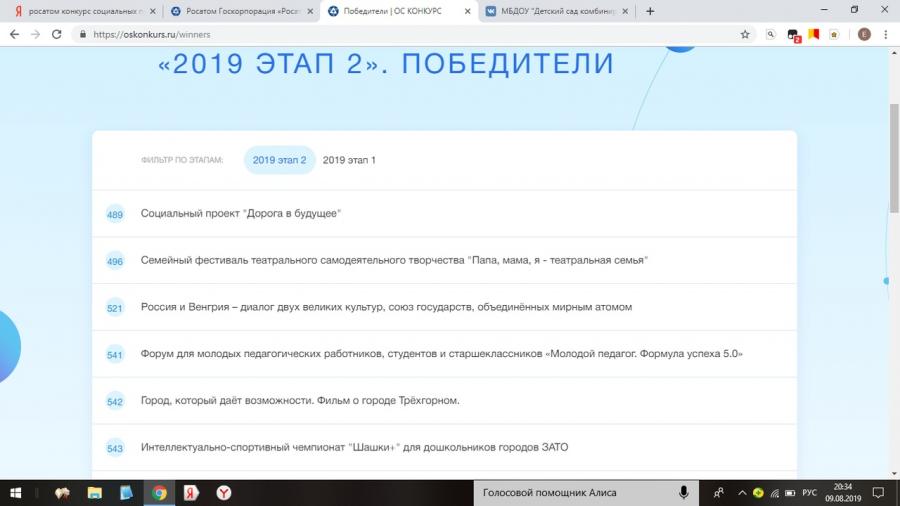 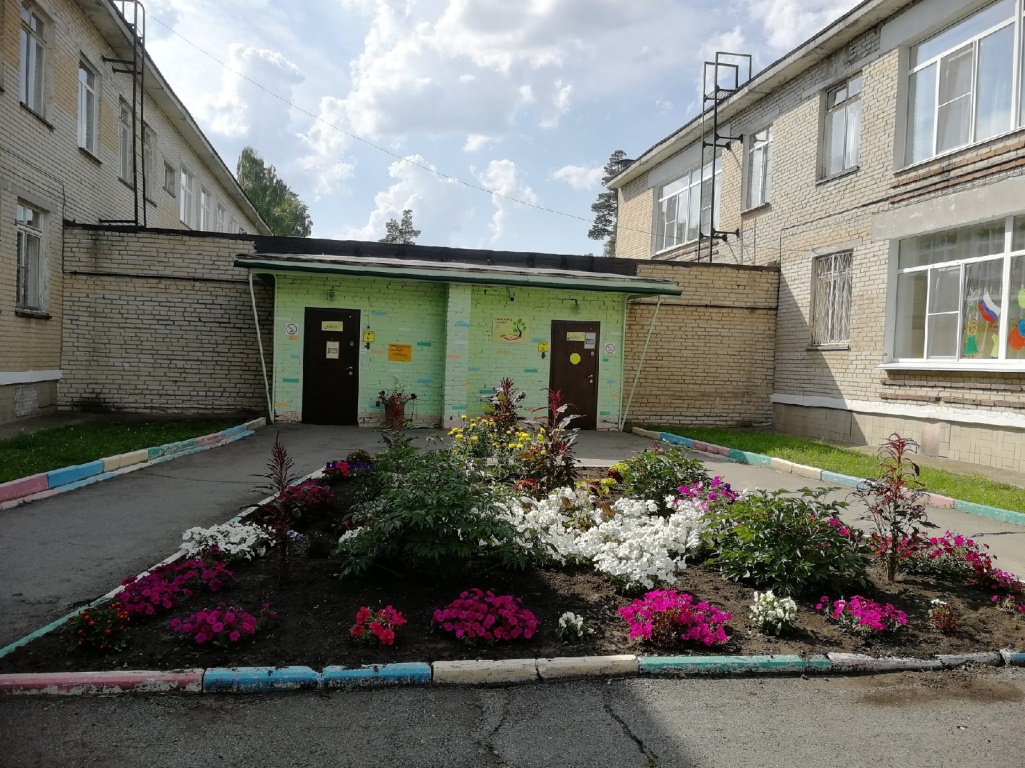 Команда практики
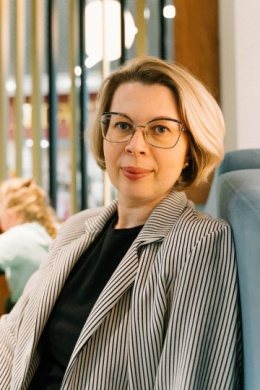 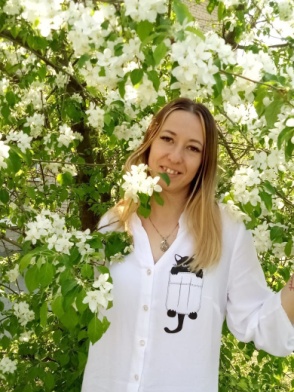 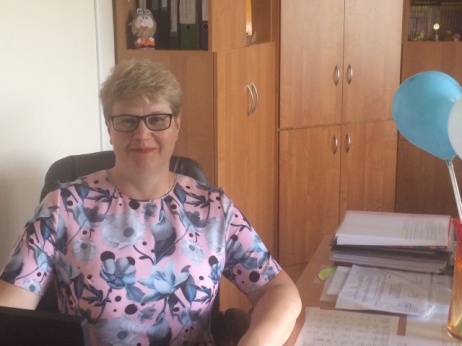 Ломова Светлана Владимировна, зам. зав. по УВР
Салихова Мария Геннадьевна,
заведующий
Лисовская Ольга Витальевна,
старший воспитатель
Муниципальное бюджетное дошкольное образовательное учреждение «Детский сад комбинированного вида № 28» «Тополёк».  Год ввода в эксплуатацию в 1968 г.
Главное назначение МБДОУ - оказание образовательных услуг населению. Дошкольное учреждение рассчитано на 8 групп. Наполняемость: 140 детей. Образовательный процесс охватывает все ступени дошкольного образования с 1 до 7 лет. Педагогический персонал состоит из 25 штатных единиц, укомплектован на 100%.
 В 2017 году МБДОУ № 28 присвоен статус экспериментальной площадки федерального государственного автономного учреждения «Федеральный институт развития образования» по теме «Экспериментальная апробация парциальной программы по математике для ДОУ в рамках реализации концепции развития математического образования» (приказ ФГАУ «ФИРО» от 25.09.2017г. № 405). 
В 2018 г. лауреаты городского конкурса «Самая благоустроенная территория – 2018». 
В 2019 г. Дипломанты I степени Всероссийского конкурса инноваций по присуждению общественных наград Национальной премии «Элита российского образования» в номинации "Лучшая образовательная организация, реализующая здоровьесберегающих проекты и программы -2019"; 
Победители конкурса социально-значимых проектов Общественного совета Госкорпорации «Росатом» в 2019 г. с инновационным образовательным проектом «Интеллектуально-спортивный чемпионат «Шашки +» для дошкольников городов ЗАТО».
   В 2021 г. стали обладателями Гранта ФГУП «РФЯЦ - ВНИИТФ им. Академика Е.И. Забабахина» в номинации «Инновации в образовании» (2016 г., 2017 г.).
Практика будет реализована и в последующие годы, привлекая все больше участников -   не только дошкольников, но школьных начальных классов.

 ...Спорт – это не только сила мускул. Сила ума– не менее ценное достоинство человека...
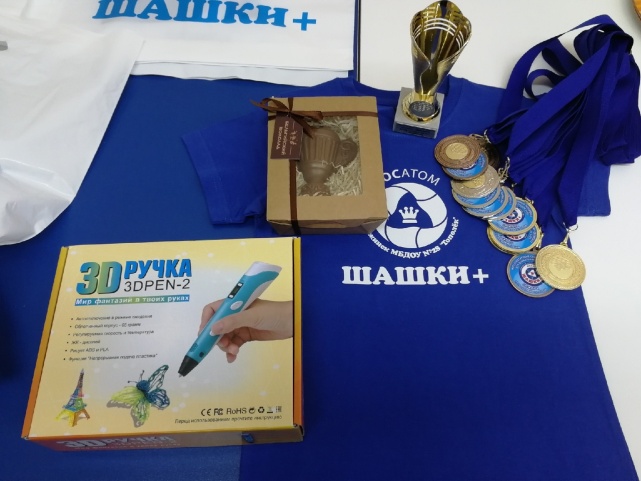 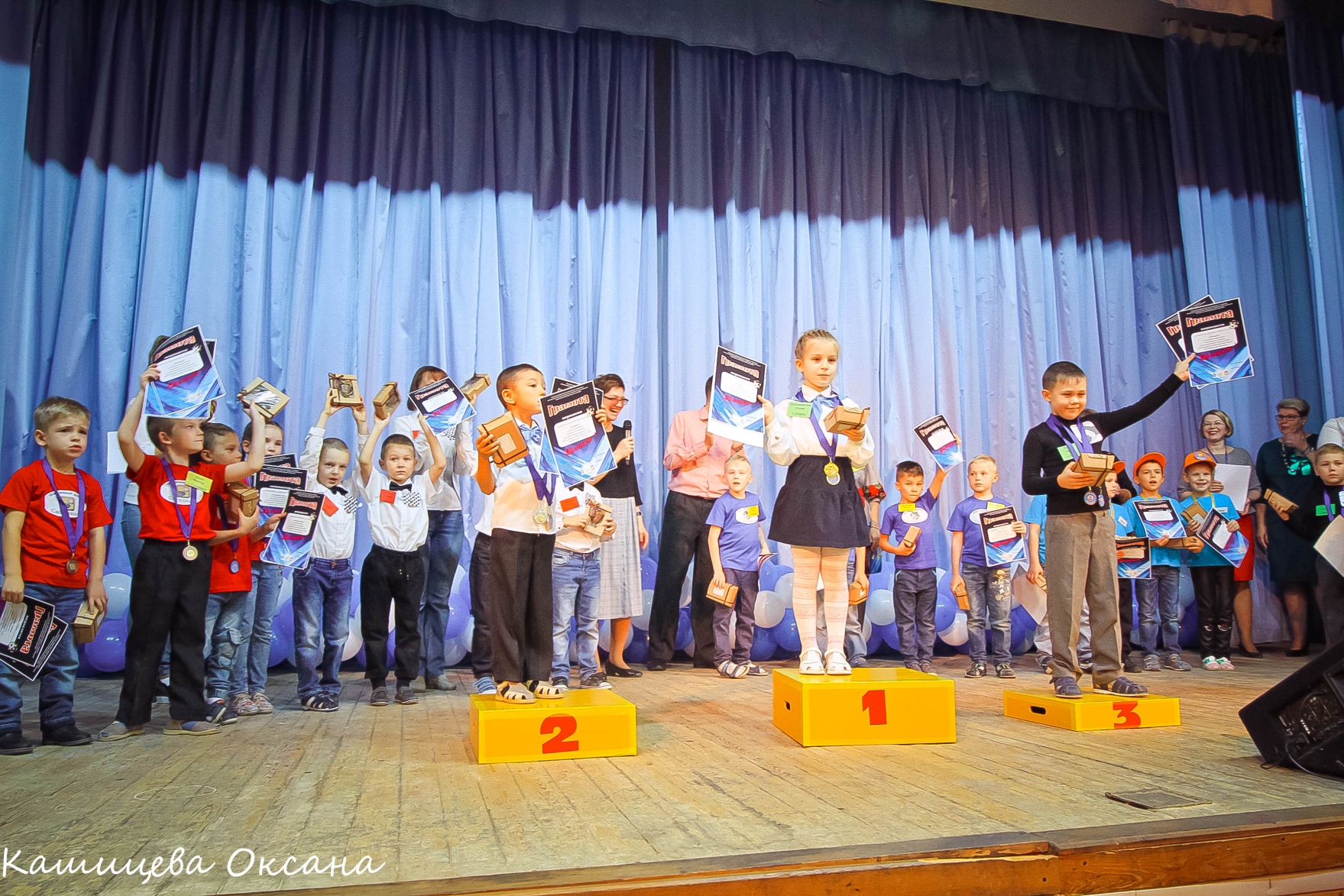 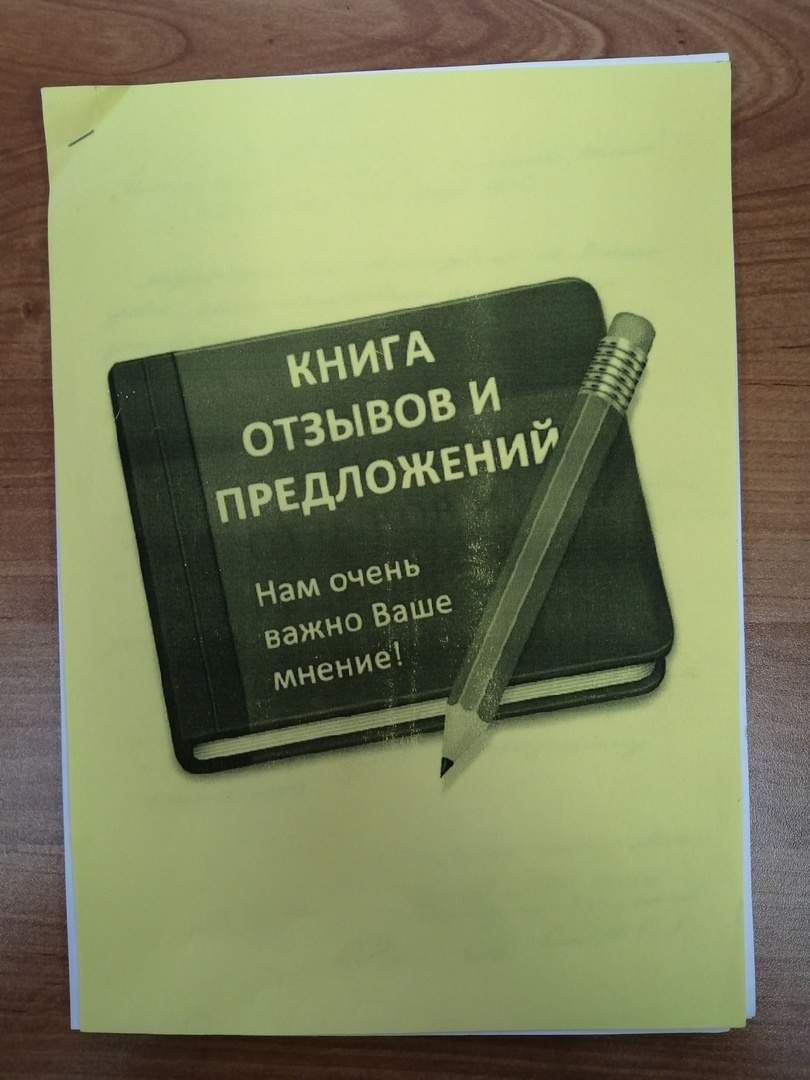 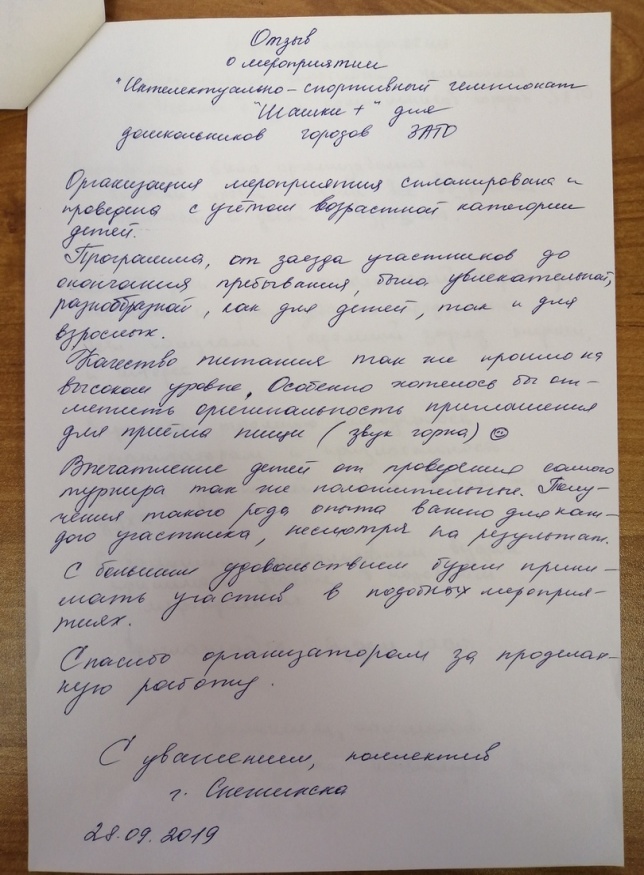 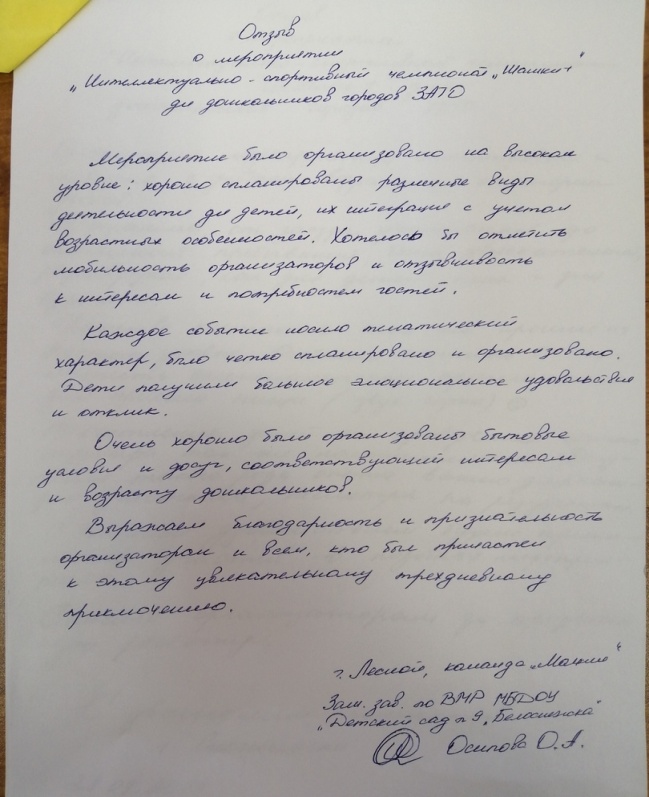 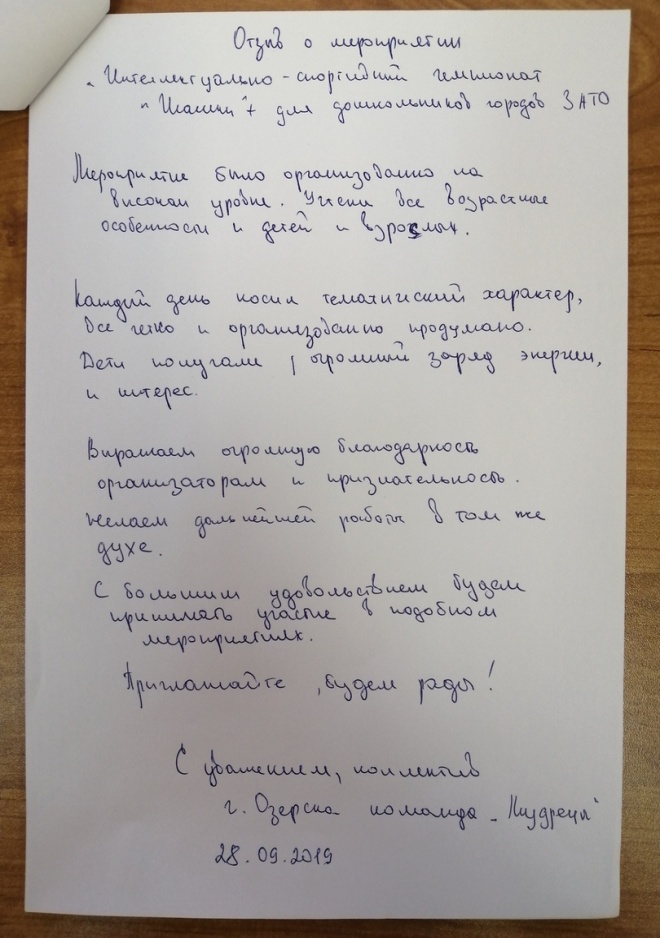